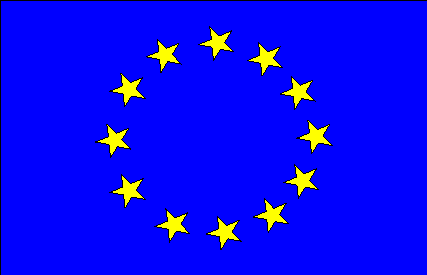 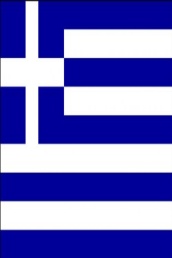 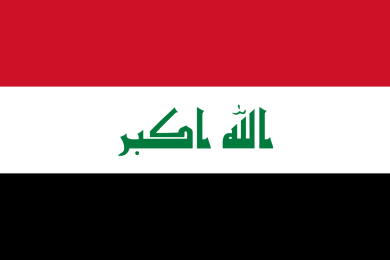 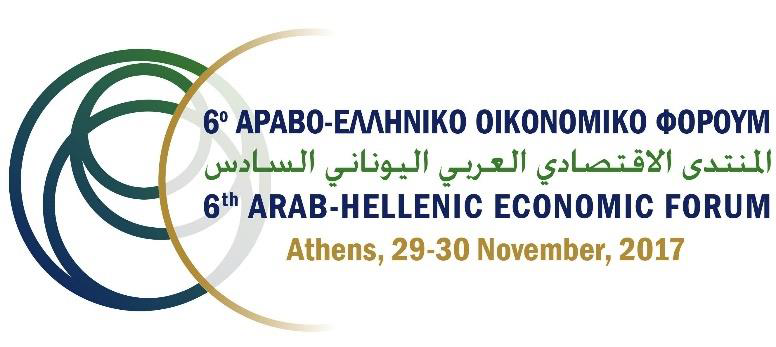 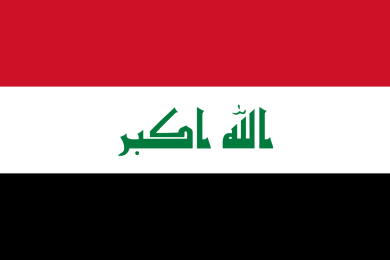 Facts about IRAQ
Area  :                    437072 sq KM
Population:             approximately  38 146 025  @2016  
Political system:      Parliamentary / PM / government 
Exchange rate :        1 US$ = 1180 ID Central Bank, =1250ID local market
Economy :               open , dependant on Oil. 86%form revenue
Export :                     99.5% export oil,
 import                      326BUS$ in 8 years
GDP:                        192billion US$
Debit:                      106 billion US$ (42$B Ext, 64$B Int) 
Transportation  :    1 Port ,  6 Airport, Road network , 
                                    limited  railway network
Location :               E /Iran  ,      S/ Kuwait & KSA
                                   N/Turkey,     W/ Jordan /Syria
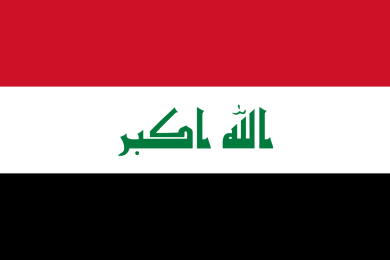 OIL
Production 4.5mbpd,
 export 3.75mbpd
6 % of today’s global oil exports 
9 % of total global reserves
Fifth largest proven reserves of petroleum
The cost of oil production in Iraq is one of the lowest in the 
58 percent of the country’s GDP
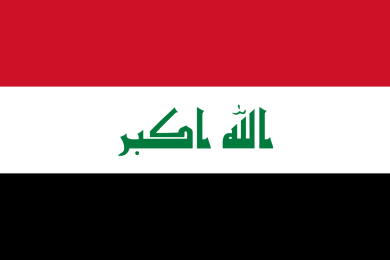 Oil geography
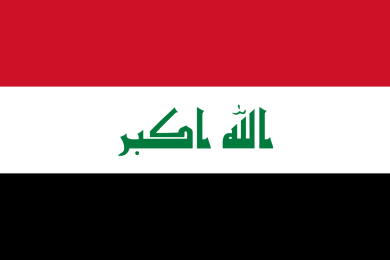 Iraqi Public Income
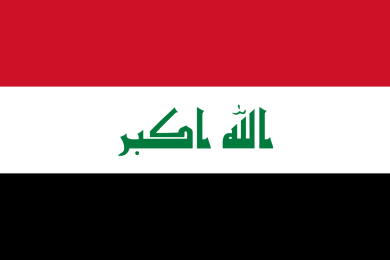 الإيرادات والنفقات التقديرية للسنوات (2017-2021) وفقاً للمعطيات الحالية  (ترليون دينار)
Iraqi Budget
19 تشرين الثاني، 17
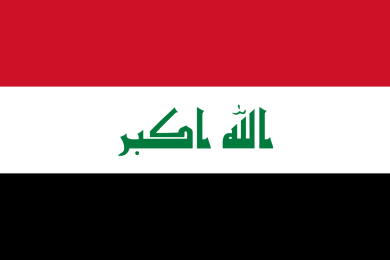 Economy
The central government alone has expanded to 44 percent of GDP today
The public sector is by far the largest formal sector employer. 
SOEs was strengthened as the state had no incentives to restructure them. !! Need to
Tension between the need  to improve the basic services and the overwhelming role that the state plays in the economy
 A sharp decline in the share of both exports and imports as a percentage of GDP lies behind this trend.
الدين العام
IMF
External
Total
19 تشرين الثاني، 17
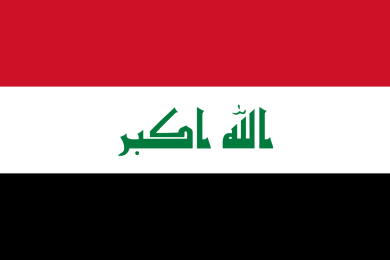 Government Program
Liberate all areas from ISIS
Fight corruption 
Diverse the Economy 
Encourage Public Private Partnership 
Local and public election May 2017
Reconstruct liberated areas 
Reduce public expenditure
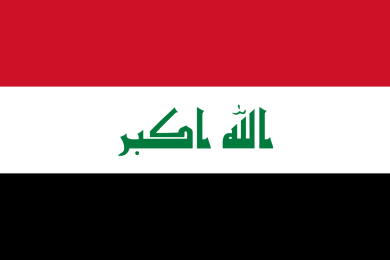 DOING Business in Iraq
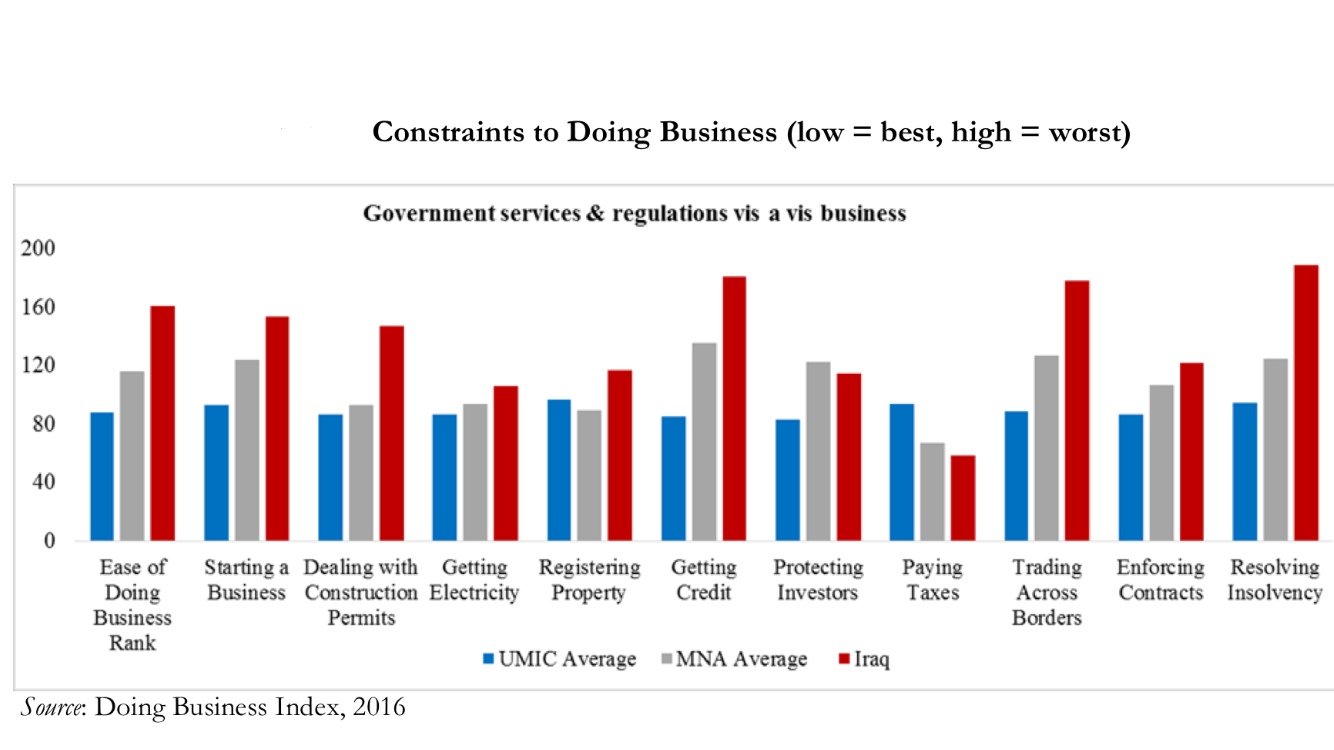 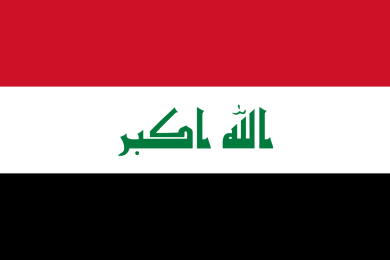 Why doing Business in Iraq
Potential for future 
Strategic Location
Demandable Market 
Mineral and Natural resources
Availability of human resources
Sufficient local partners 
High profit hub
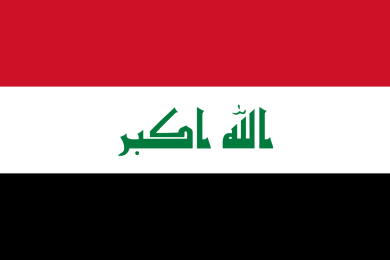 Strategic opportunities
Establishment  of new Petrochemical plant
Rehabilitation and up grading of the existing petrochemical  plant
Establishment of new Fertilizer plant /production line
Investing in Mining 
Partner ship with any of SOEs
Partnership with private sector 
5trillion of Iraqi Dinars to be injected to the industry by central bank
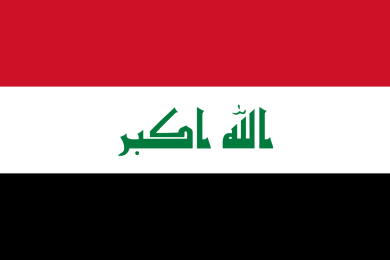 SOE”s
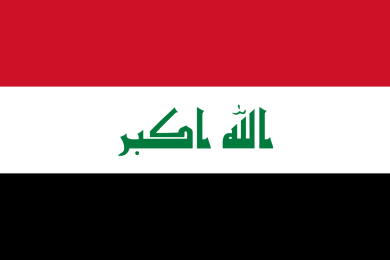 Legal Framework
Partnership with SOE : Law 22 /1997

Partnership with P S : Law 21 / 1997

Public Private Partnership /Cabinet resolution 492 

Investment Law 13 / 2006

Mining Investment Law 91/ 1989
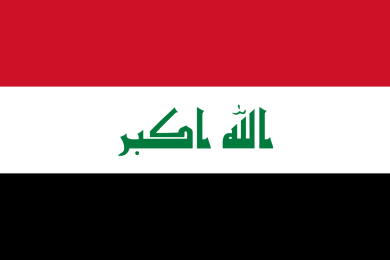 Conclusion
Iraq is a potential business opportunities 
Privatization is the solution for the Future of Iraq Economy
The Private sector in Iraq is your potential partner
Banking is one of the most important business in Iraq 
Credit rating, WB loans, IMF support, and some European countries Guaranties are giving signs for future
Iraq comply with OECD regulations
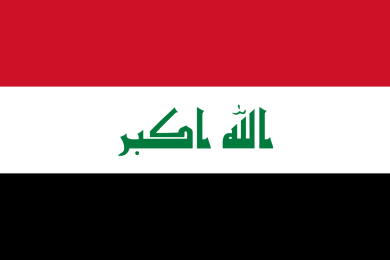 THANK YOU